Chapter  27
Protective Taping and Wrapping
Cartwright and Peer
Principles of Taping
Provide support and stability
Provide immediate first aid
Secure a pad or brace
Prevent injury
Restrict the angle of pull
Provide psychological assistance
Tape Selection
Linen
Elastic
Hybrid
Moleskin
Rigid
Kinesio Taping
Elastic tape
Used in sport, especially high profile sports
Takes pressure off underlying areas, allows ROM, decreases pain
Controversial in the literature relative to effectiveness
Selecting the Right Tape
Handling Tape
Smoothness and efficiency are important in tape application
Tearing the tape is a skill. Tear; don’t twist
Pull with appropriate tension as roll unwinds to prevent too much tension
Overlap by ½ width and angle with contour of body
Skin Preparation
Clean and dry skin
Ensure no allergies to adhesive or tape
Remove dirt and shave
Tape adhesive application
Foam pads at high friction areas
Apply underwrap in smooth fashion
Taping Techniques
Vary considerably from AT to AT

Find a standard technique and stay with it

Modify only to create an advantage
Ankle Taping
Closed and open basket weaves are standard
Anchor strips
Support strips (stirrups, horseshoes, heel locks, figure 8s)
Close with overlap of ½ width to prevent separation
Closure strips
Ankle Tapings
Closed basket weave
Open basket weave
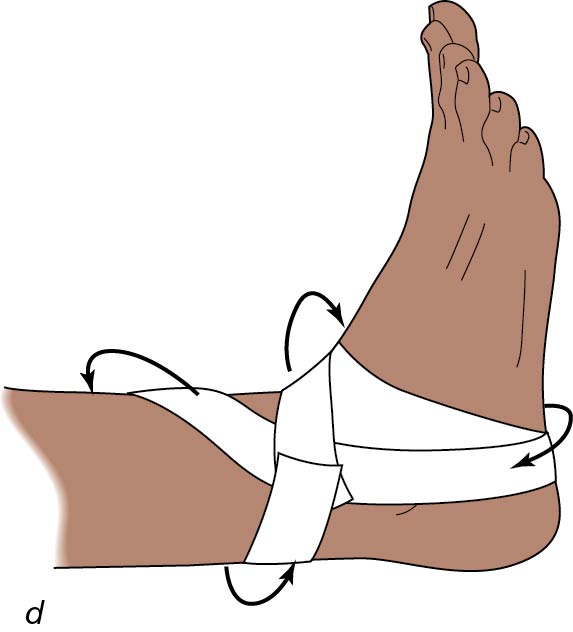 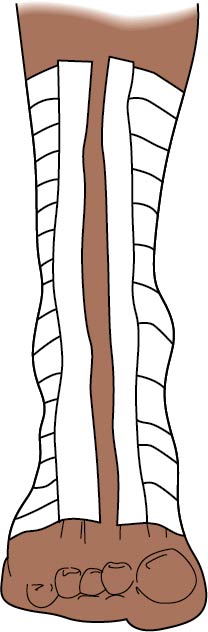 Turf Toe Taping
Restrict extension
Anchor at toe
3 strips to plantar aspect
Closure at toe and around midfoot
Watch for too tight binding
Elastic tape is a good option
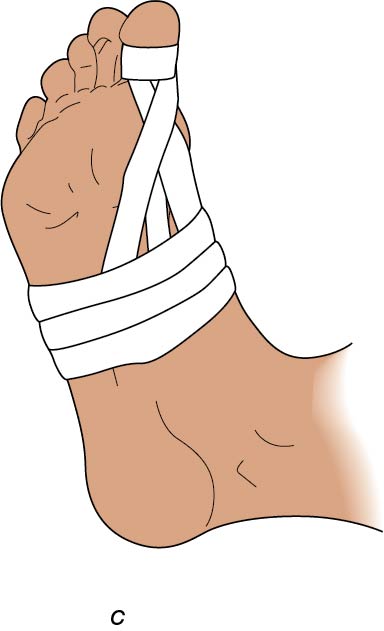 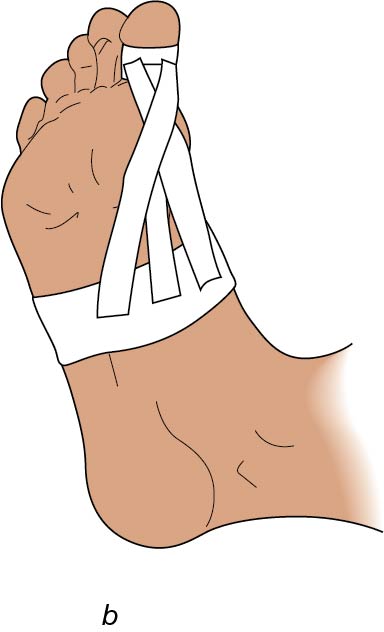 Longitudinal Arch
Anchor at ball of foot
Medial side of foot to around the heel and back to anchor
Repeat on lateral side
Use approximately 4-7 strips before closing
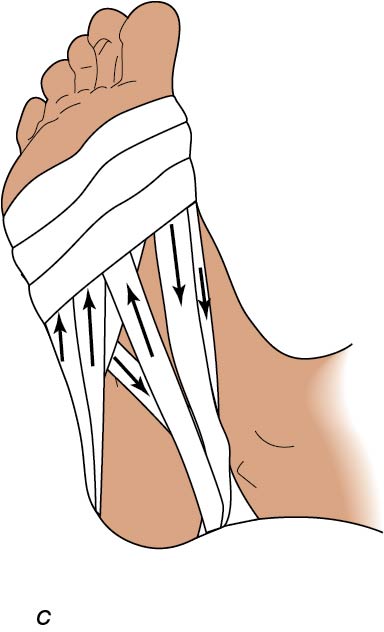 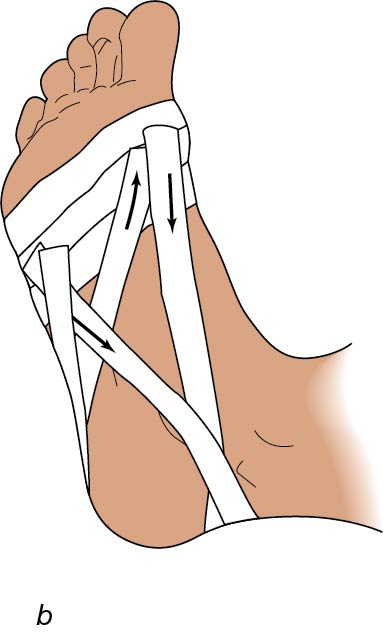 Achilles Tendon Taping
Restricts dorsiflexion
Patient is facedown (prone)
Anchor strips: midcalf and foot
Strips of elastic tape
Closure strips
Collateral Knee Ligament Taping
Anchor at midthigh and midcalf
Add fan to stabilize either side
Close with anchors and elastic wrap
Can place fan posteriorly for a hyperextension injury
Elbow, Wrist, and Hand Hyperextension Taping
Similar to collateral ligament taping for knee
Anchor proximal and distal to the region
Create a fan to restrict motion
Close to ensure secure, non-slipping tape job
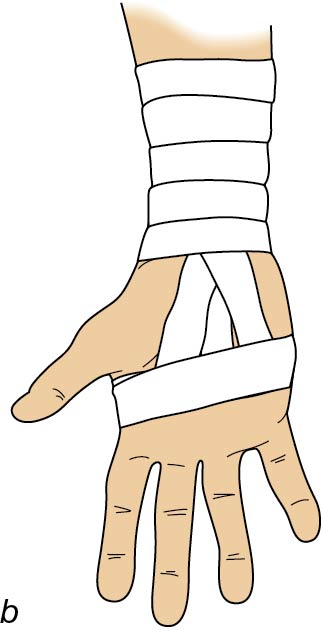 Elastic Wrapping Techniques
Provide compression and support

Washable, reusable, and cost-effective

Various widths for different injuries 

Different lengths (single or double) to accommodate girth
Common tips
Begin distal and move proximal to move the swelling toward the heart.

Secure the wrap (dog-ear) as you begin to prevent slipping.

Apply smooth, even pressure and overlap to prevent gaps.

Secure with tape or clips.
Summary
Taping and wrapping are widely used skills for athletic training

Proficiency and efficiency are important because these skills are performed on many athletes

Understanding the anatomy and biomechanics of body parts helps to create effective taping procedures